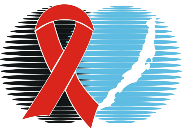 С 1 марта 2021 г. начато внедрение СМК: обучение специалистов
28 специалистов прошли обучение на базе Регионального центра компетенций  Росздравнадзора
Все медицинские работники обучены  навыкам оказания неотложной медицинской помощи на базе ТЦМК с получением сертификатов 
Обучено 6 аудиторов  
Проведено 12 занятий со специалистами по оказанию неотложной медицинской помощи с отработкой навыков
Приняли участие во Всероссийских конференциях «Управление нежелательными событиями в МО.  Безопасность пациента и медработника»,
 «Управление изменениями медицинской организации», «Управление кризисами МО»
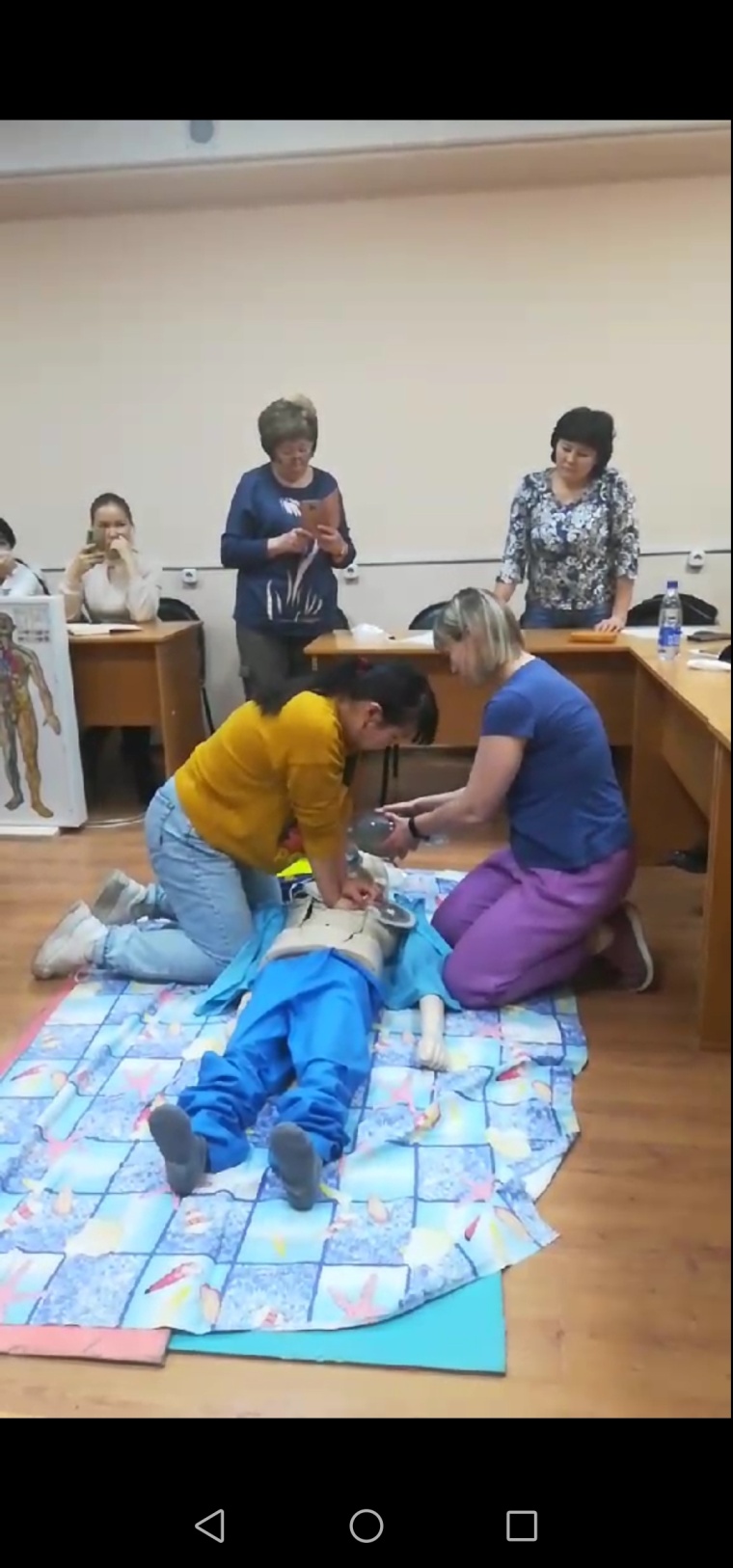 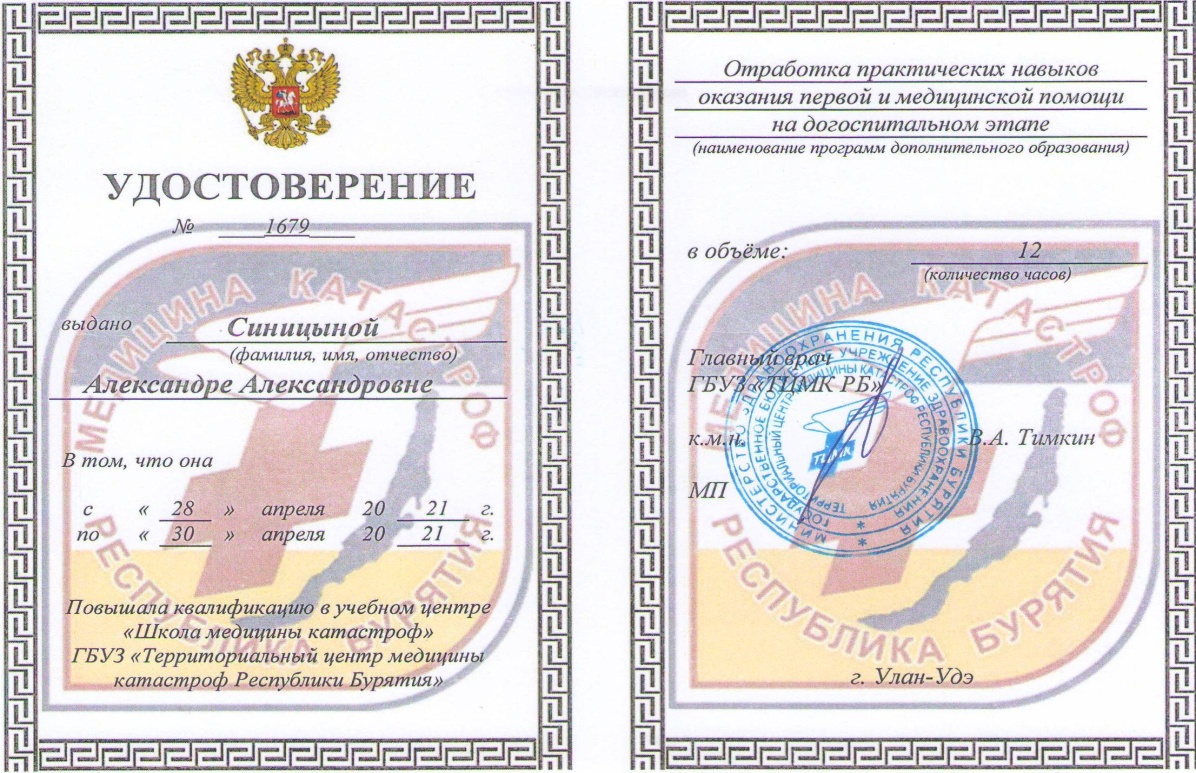 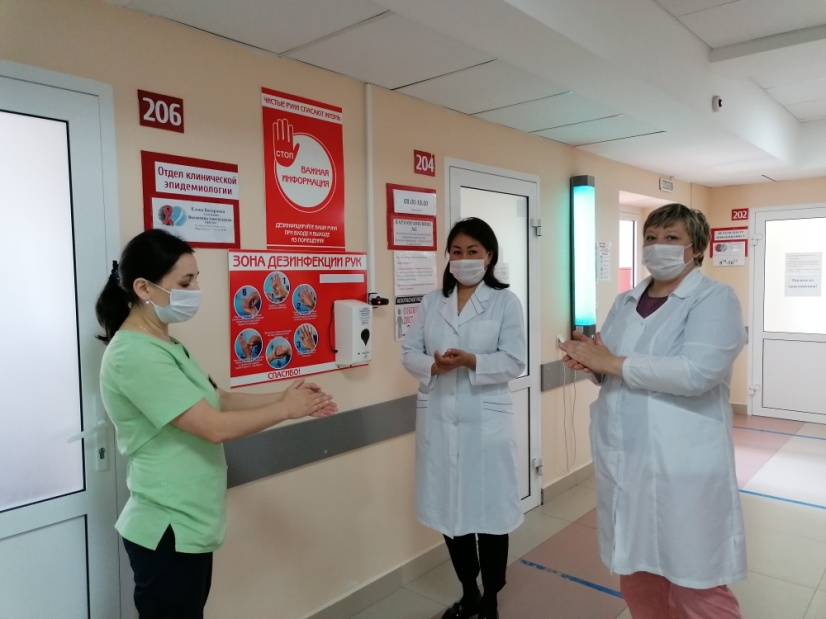 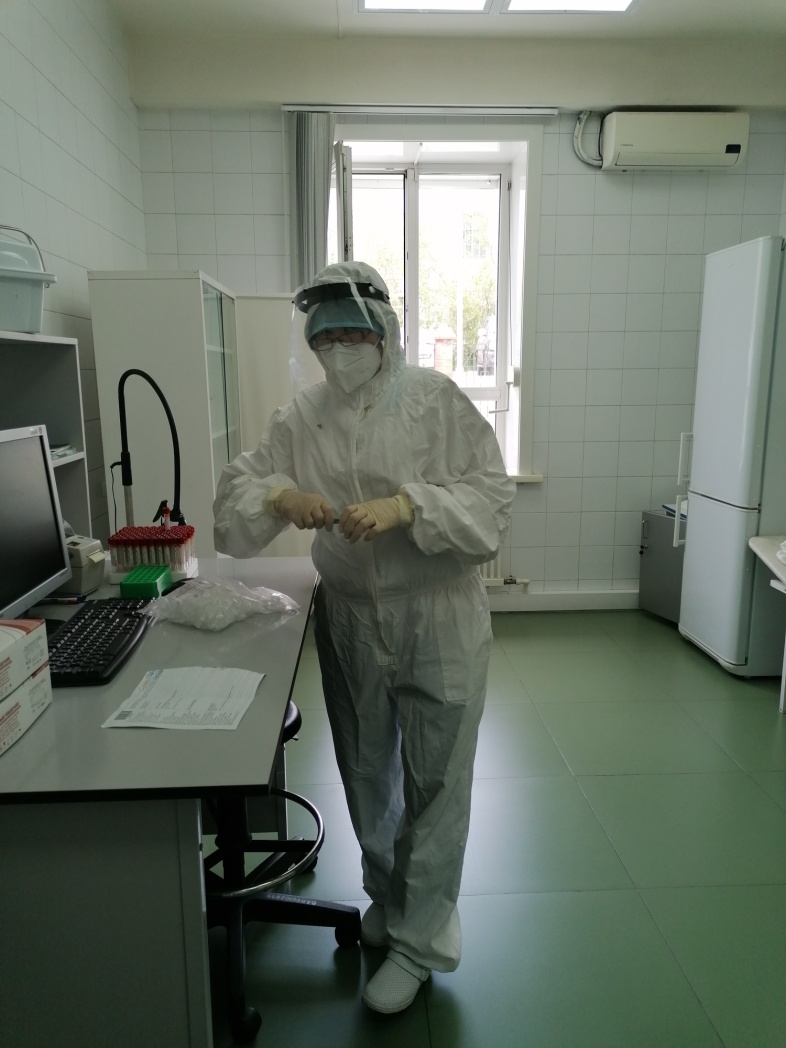 Проведены контрольные мероприятия по отработке навыков 
по гигиенической обработке рук, 
применения СИЗ
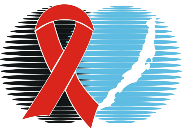 Усовершенствование ВВК и БМД в ГБУЗ «РЦПБС»
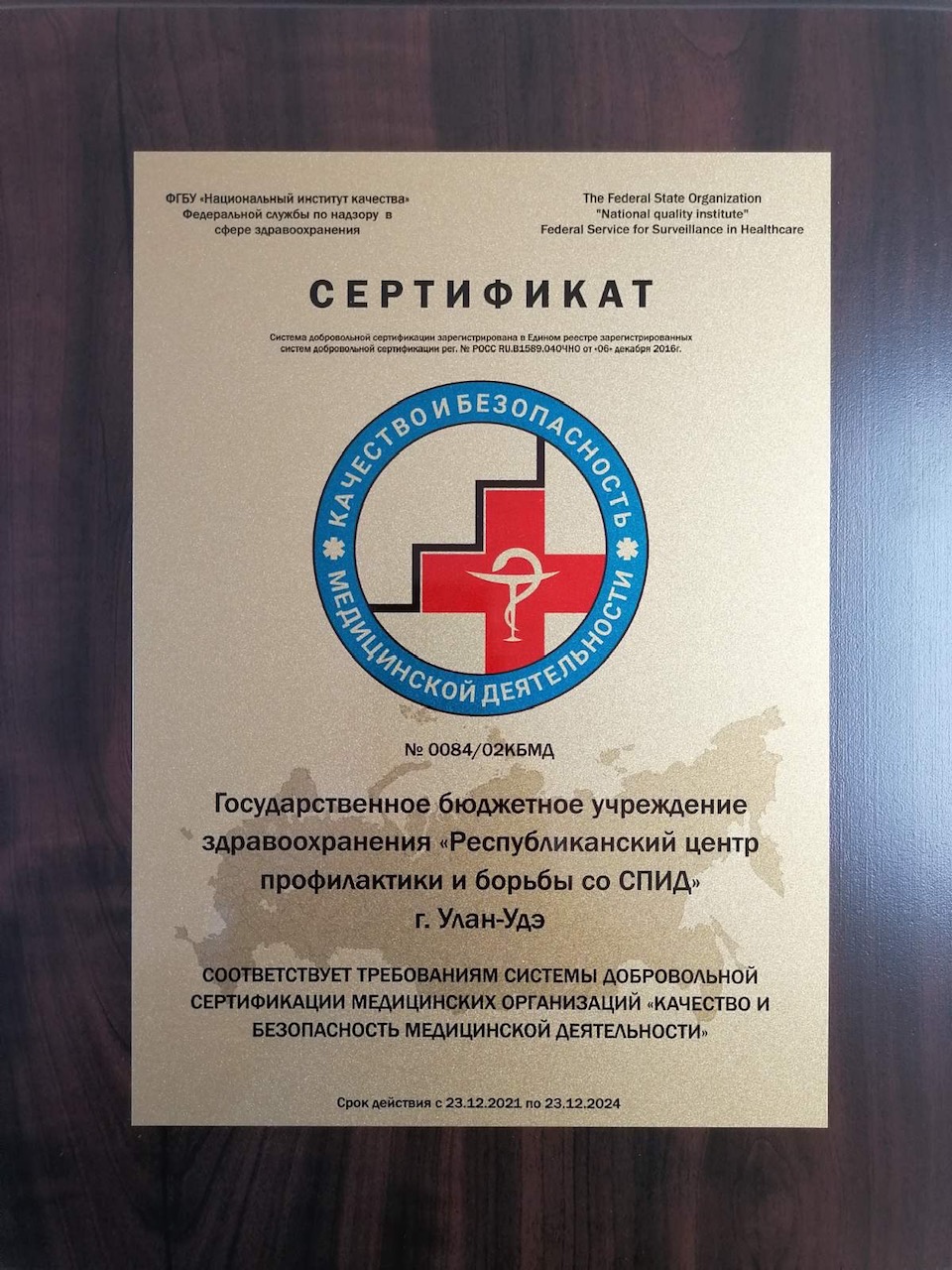 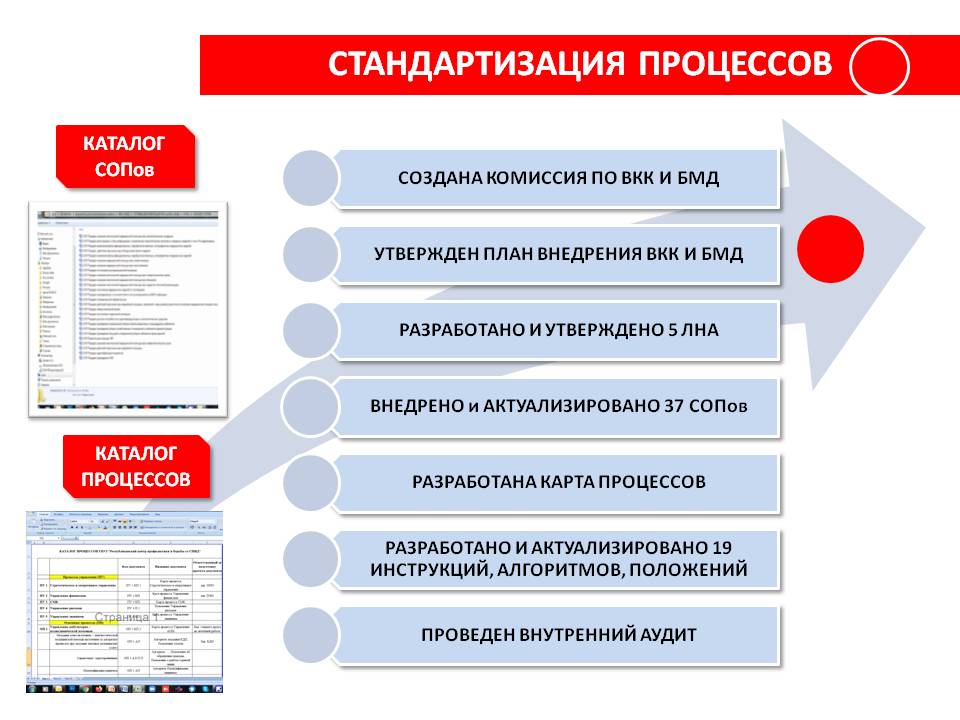 Безопасность сотрудников на рабочем месте
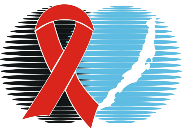 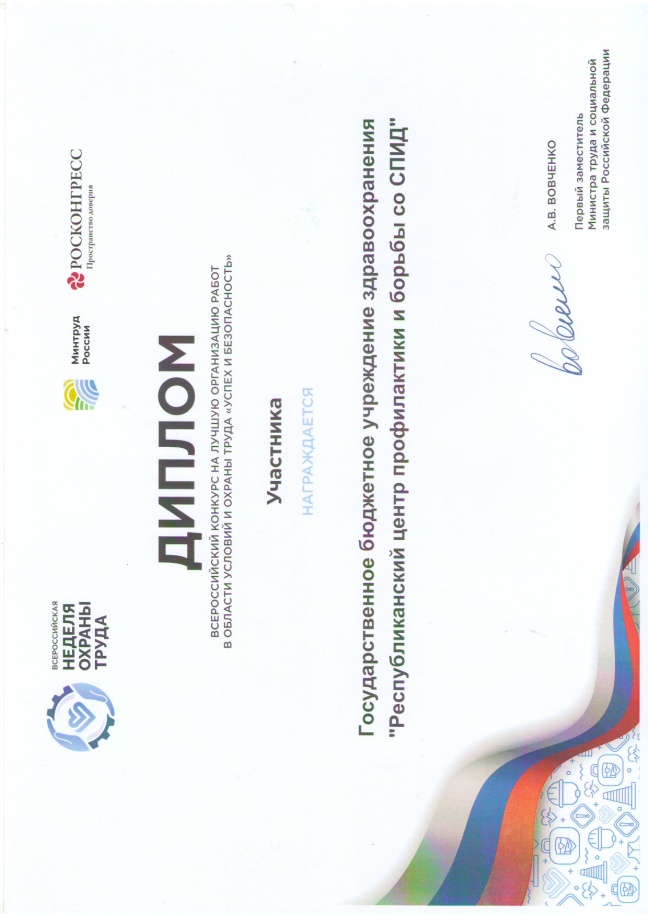 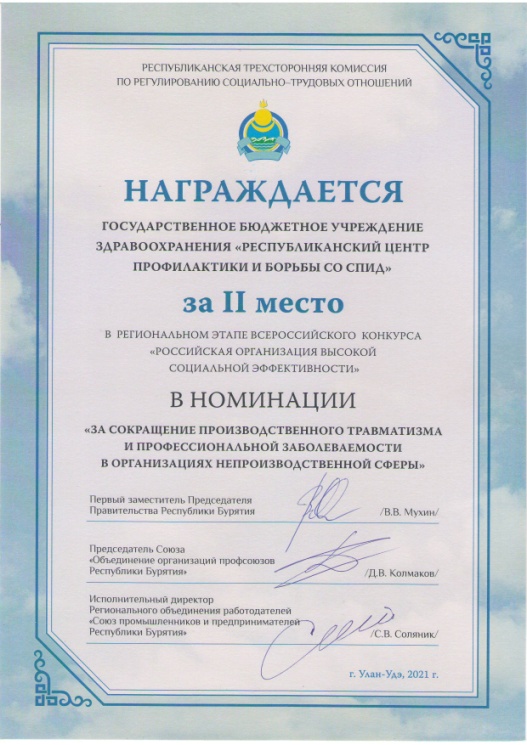 I -е место в номинации «Лучшая организация в области охраны труда в сфере здравоохранения» Всероссийского конкурса на лучшую организацию работ в области условий и охраны труда «Успех и безопасность» 
II -е место в Региональном этапе Всероссийского конкурса «Российская организация высокой социальной эффективности» в номинации «За сокращение производственного травматизма и профессиональной заболеваемости в организациях непроизводственной сферы»
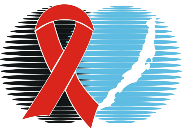 SWOT – анализ